3.3 Balance of Payments
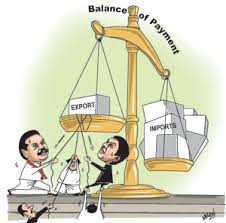 Balance of Payments
What are the balance of payments accounts?

What are the components of these accounts?

What does this have to do with the exchange rate?

HL content will be tackled later
Balance of payments accounts
The IB version…

Current Account


Capital Account


Financial Account
Balance of trade in goods
Balance of trade in services
Income
Current transfers
Capital Transfers
Transactions in non-produced, non-financial assets
Direct investment
Portfolio investment
Reserve assets
Current Account
Balance of trade in goods 

Imports
	debit (-) in the current account

Exports 
	credit (+) in the current account
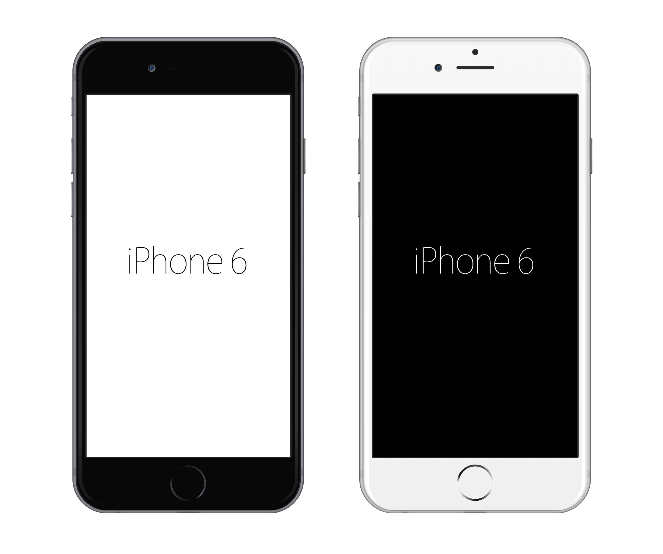 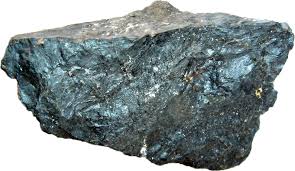 Current Account
Balance of trade in services 

Imports
	debit (-) in the current account

Exports 
	credit (+) in the current account
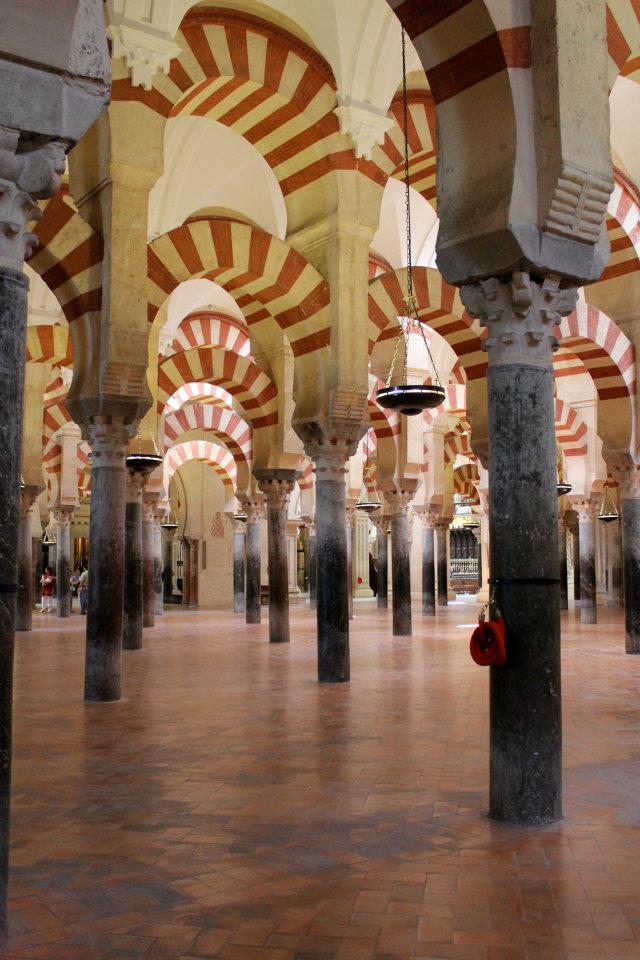 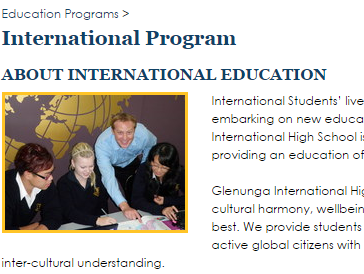 Current Account
Income 
A firm in Australia makes profit and repatriates it to the home country
	debit (-) in the current account


An Australian owns foreign shares and
receives dividend earnings
	credit (+) in the current account
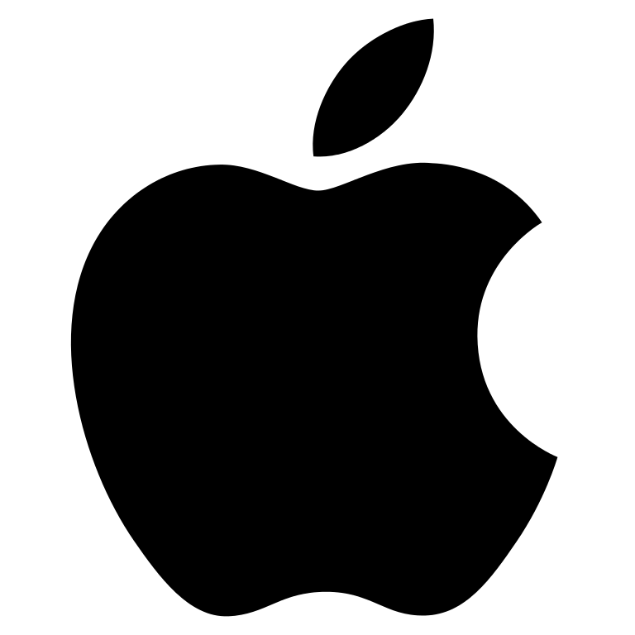 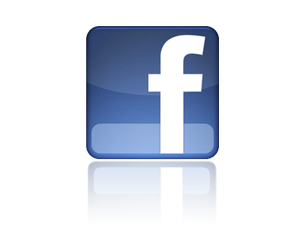 Current Account
Transfers 
An Aussie studying on exchange overseas receives Austudy payments
	debit (-) in the current account


British migrants receive their UK pension
	credit (+) in the current account
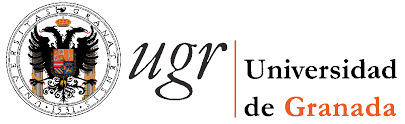 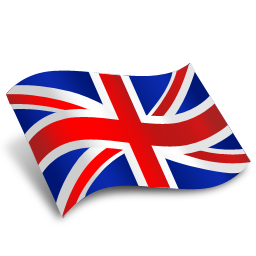 Current Account balance
Consider the current account of the small country of Baumania
Current account balance       

			positive = current account surplus

			negative = current account deficit
Capital Account
Capital transfers
	Mostly debt forgiveness
	Investment grants

Non-produced and non-financial assets
	Forestry leases
	Fishing permits
	Airspace
	Mineral rights
	Land rights
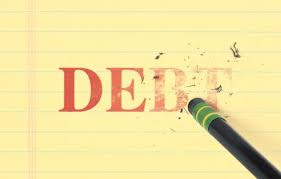 Capital account is generally the smallest of the three
Financial Account
Foreign Direct Investment (FDI)
	An Australian firm buys factories 
    in Asia to make their product

Portfolio investment
	Foreigners buying shares
    in Australian companies
	Real estate, government bonds

Reserve assets
	Reserves of foreign currency
	If RBA sells Pounds for $AUD – credit (+)
	If RBA sells $AUD for Pounds – debit (-)
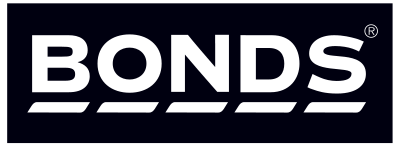 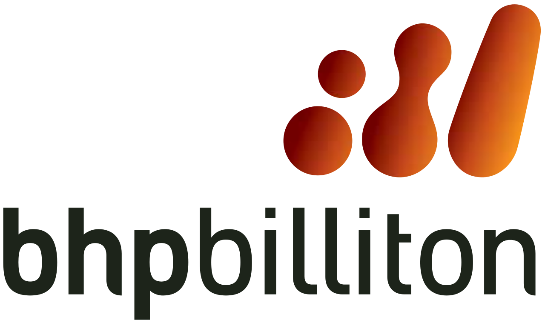 Owning more than 10% of a firm counts as FDI
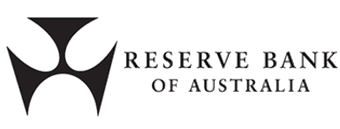 Errors and omissions
Millions of daily transactions between one country and the rest of the world
	Accounting time lags
	Undeclared income
	Illegal trade
	Statistical errors

To ensure balance, a number is added to balance the figures.
Balance of payments
Current 	  Capital	 Financial      Errors and
Account     +    Account   +   Account   +  Omissions  =    0

Current 	  Capital          Financial       Errors and
Account     =   Account    +   Account   +   Omissions
Practice – balance of payments – Australia--Spain
An Andalusian farmer sells $2,500 of green olives to Viva Fine Foods at Burnside Village. 
Mr Baum rents a room in a ‘pension’ in Granada for a month for $2,000.
Rafael Nadal retires from tennis and puts $6,000 into starting a tennis academy in Adelaide.
Mr Baum’s brother-in-law spends a semester studying in Valencia, receiving $3,000 in Austudy.
Juan from Barcelona buys shares in Telstra for $3,500
Wendy from Adelaide puts $6,500 into a bank account in Majorca.
Nadal repatriates $500 in profits from his new venture back to Spain.
A Perth pig farmer sells $5,000 worth of suckling pig to a restaurant in Segovia.
Interdependence between current and financial accounts
Current account deficit (CAD)
	Exports < Imports
	How does the country pay for all the imports?
			Financial account surplus


Current account surplus
	Exports > Imports
	What happens with all the export income?
			Financial account deficit
Australia, with persistent CADs, receives a lot of portfolio and direct investment
China uses its current account surpluses to invest heavily in overseas firms and property
The Current Account and the exchange rate
Current account deficit (CAD)
	More money flowing out than flowing in.
Market for rupees
Price of rupees in US$
Increase in imports
(ceteris paribus)
Depreciation

Decrease in exports
(ceteris paribus)
Depreciation
S
S1
e
e1
D
D1
0
q2
Q
q1
q
The Current Account and the exchange rate
Current account surplus (CAD)
	More money flowing out than flowing in.
Market for rupees
Price of rupees in US$
Decrease in imports
(ceteris paribus)
Appreciation

Increase in exports
(ceteris paribus)
Appreciation
S1
S
e1
e
D1
D
0
Q
q1
q2
q